Работа с международными грантами
Опыт секции финского и скандинавских языков
Анастасия Всеволодовна Ломагина
Организации
Финляндия: «Национальное агентство образования Финляндии» http://www.cimo.fi/frontpage 
Швеция: «Шведский институт» https://si.se/en/ 
Дания: Министерство науки и образования https://www.ufm.dk/ 
Норвегия: Центр международного сотрудничества в образовании https://www.siu.no/eng
Преимущества
Страны Скандинавии – ближайшие партнеры – интерес к России
Финляндия – на государственном уровне поощряется сотрудничество с российскими учеными
Скандинавы поддерживают изучение и распространение своих языков и культур.
Национальное агентство образования Финляндии EDUFI
3 раз выигрываем грант
8 906 евро – без софинансирования на 2 года – 0,5 ставки доцента
отчет пишет координатор по работе всей секции
Темы 2018-2020: метапредметный подход в преподавании финского (CLIL); проектный метод; электронные курсы
Эразмус +
РГПУ – не грантодержатель
Партнер -  UCC Copenhagen
PTP проекты, академическая мобильность, building bridges
Процесс работы по гранту
Процесс работы по гранту
Идея – совпадает с научным направлением кафедры, иностранных коллег и (немножко) меняет мир к лучшему
 Согласование РГПУ (софинансирование, за счет каких денег?) Важно заложить достаточно времени на эту стадию.
Подача – можно в последний день 
Работа – любые изменения – получение письменного разрешения от грантодателей с письменным подтверждением 
 Отчет (содержательный и финансовый – необходимо определить, кто делает?)
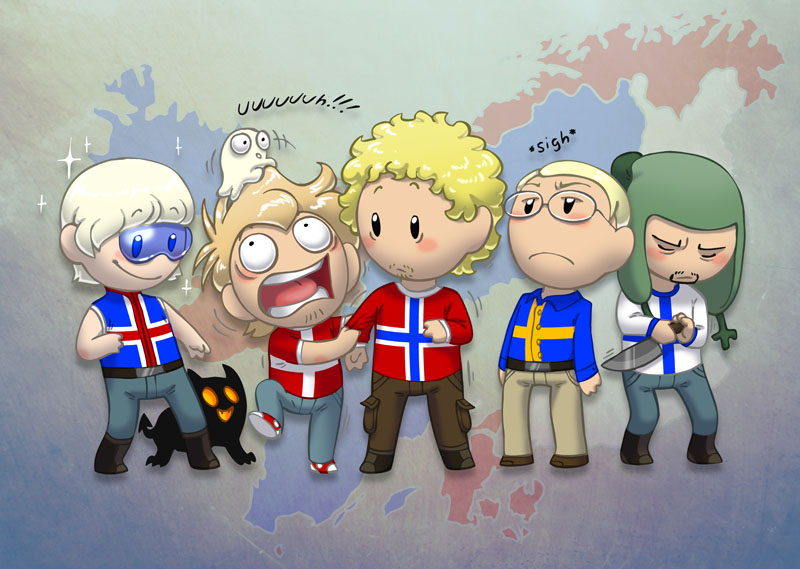